CLASSIFICATIONWhat is classification?Sorting out  things?Then…What is Taxonomy?
Taxonomy is the science of grouping
    and naming organisms.

 Classification the grouping of 
   information or objects based on
   similarities.
Why is taxonomy useful?
Helps prevent confusion among scientists
Helps to show how organisms are related
Can be used to find evolutionary histories – of an organism or group
Aristotle
Plant or animal?
If an animal, does it
Fly
Swim
Crawl
Simple classifications
Used common names
5 kingdom classification
E . Whittacker came up with the concept of 5 kingdom classification.according to this living things  are broadly grouped as:
Monera-all bacteria
Protista- amoeba
Fungi
Plants
Animals
How many are out there?
Scientists currently estimate that
There are 10 million species worldwide
Over 5 million live in the tropics
Most unnamed species are small or microscopic
We only know about a fraction of the
  organisms that exist or have existed on Earth.

Taxonomists give a unique scientific name to
   each species they know about whether it’s alive
   today or extinct.

 The scientific name comes from one of two
 “dead”  languages – Latin or ancient Greek.
Why use a dead language?
The concept of scientific Nomenclature
Was started by Carolus Linnaeus
Described organisms with two word names
Developed binomial nomenclature
First word = genus name
Second word = species name
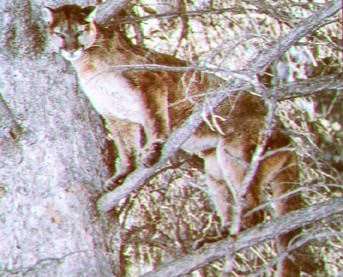 Screaming Cat
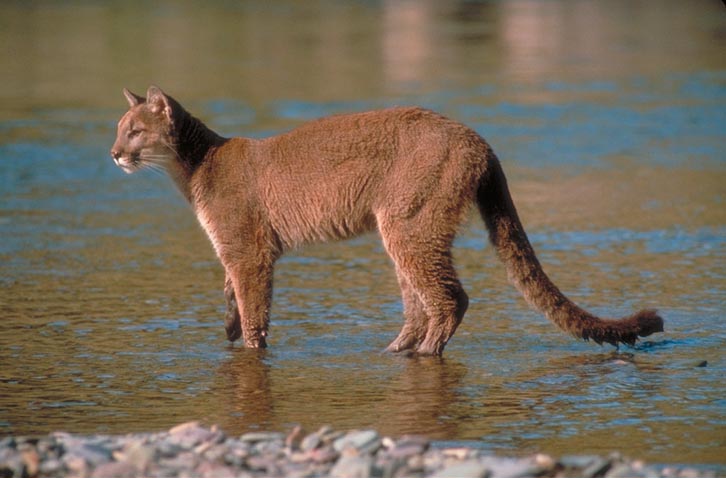 Devil Cat
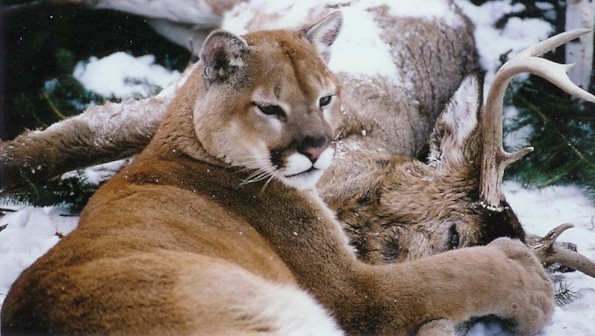 Ghost Cat
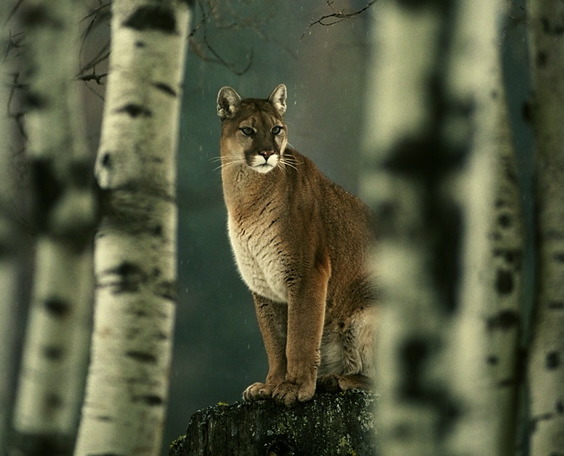 Mountain Lion
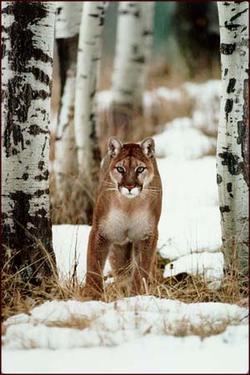 Puma
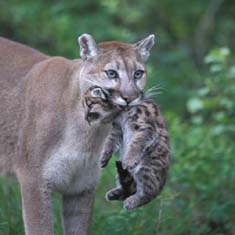 Florida Panther
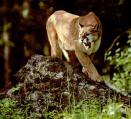 Cougar
There are at least 50 common names for 
  the animal shown on the previous 7 slides.

Common names vary according to region.

Soooo……why use a scientific name?
a two name system for writing scientific names.
The genus name is written first (always Capitalized).      
The species name is written second (never capitalized).      
Both words are 
	italicized if typed or underlined if hand written. 

Example:   Felis concolor or F. concolor

Which is the genus?  The species?
Binomial Nomenclature
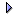 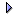 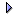 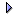 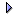 Characteristics of Living things
Nutrition
Respiration
Movement
Excretion
Growth
Reproduction
Sensitivity
REMEMBER: – 

MRS GREN
Task 1 -
rock, wood, frog, leaf, worm, safety pin, cactus, door, paper, grass, tree, elk, T-shirt, tennis shoe, bicycle, car, human, bacteria, book, and water. 

Note down the above mentioned words into your notebook and place an ‘x’ next to the words if you consider it to be a non living thing.
Task 2- 
A motor car needs petrol and air in order to move. It produces
waste gases, which is released into the atmosphere. 

a) Which characteristics of living organisms are similar to those
of a motor car?

b) Why is a car not a living organism?
Kingdoms are divided into groups called phyla
 
              Phyla are subdivided into classes 

         Classes are subdivided into orders 

            Orders are subdivided into families 

                Families are divided into genera
 
                    Genera contain closely related species

		     Species is unique
Categories within Kingdoms
Remember:-

King Philip Came Over From Great Spain
The Kingdom Animalia
This kingdom consist of  2 phyllum 
Vertebrates             and 
Invertebrates
Which is organism is smarter ?
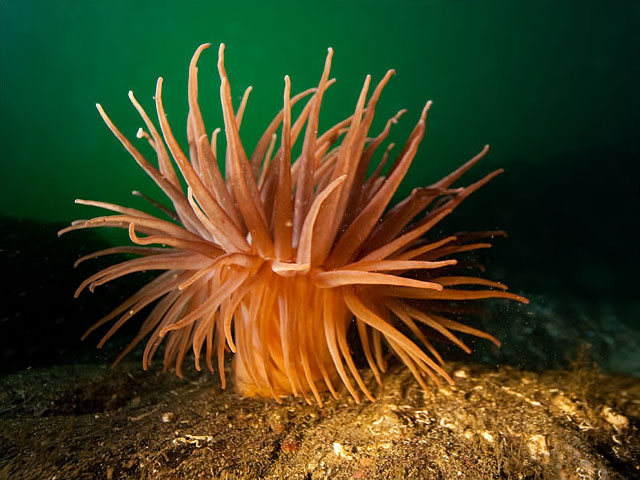 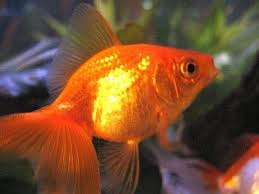 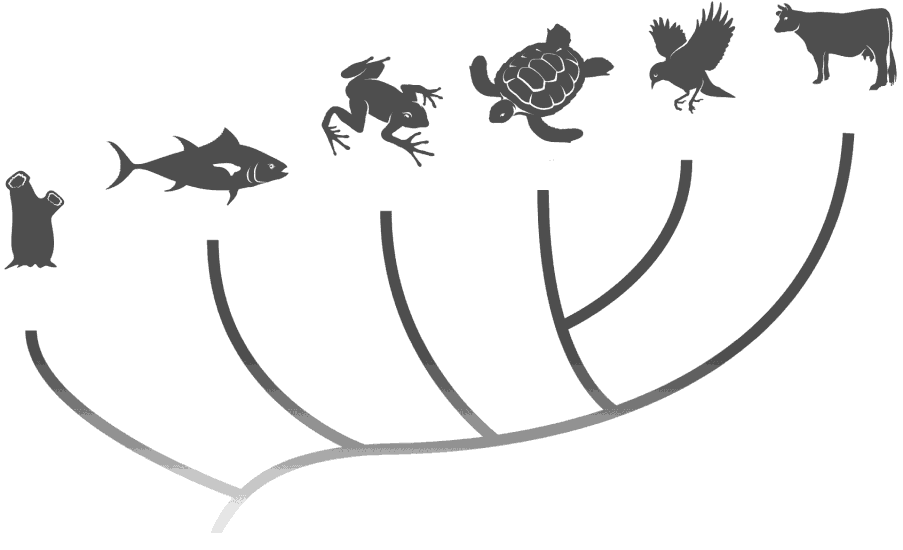 Vertebrates
Animals with backbones can be divided into five more groups:
Mammals
Birds
Reptiles
Amphibians
Fish
Vertebrates
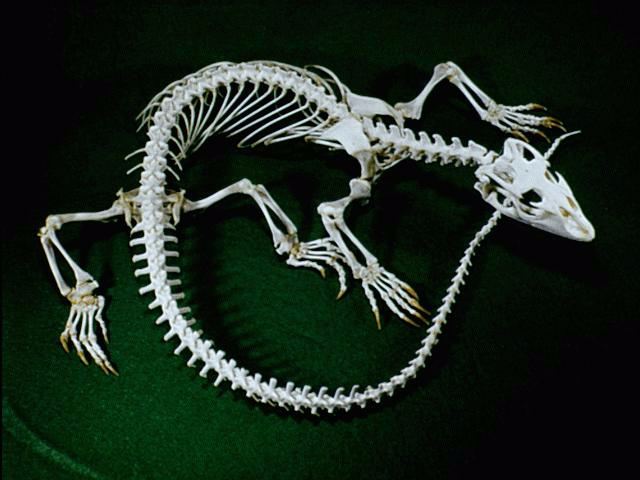 Animals with a backbone.
What are the characteristics of this organism?
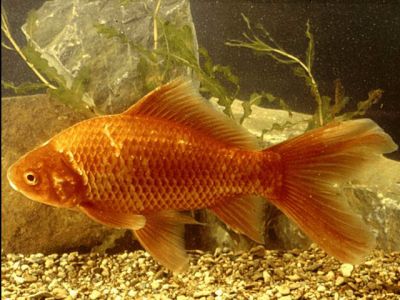 Fish
Are cold-blooded.
Lay eggs (but some do give birth to live young).
Have a moist skin covered in scales.
Breathe through gills.
What are the characteristics of this organism?
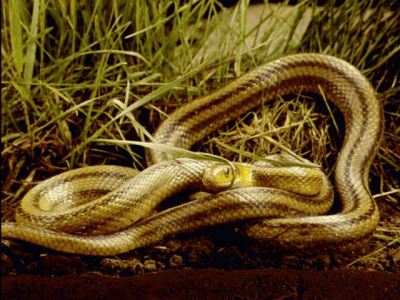 Reptiles
Are cold-blooded.
Lay eggs.
Have a dry skin covered with scales.
What are the characteristics of this organism?
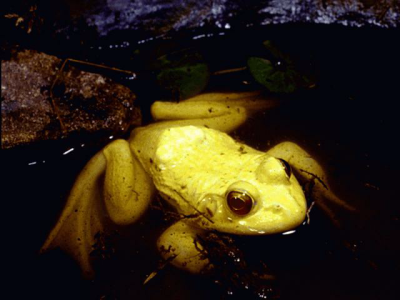 Amphibians
Are cold-blooded.
Lay eggs.
Have a smooth, moist skin.
Are able to live on land as well as in the water.
What are the characteristics of this organism?
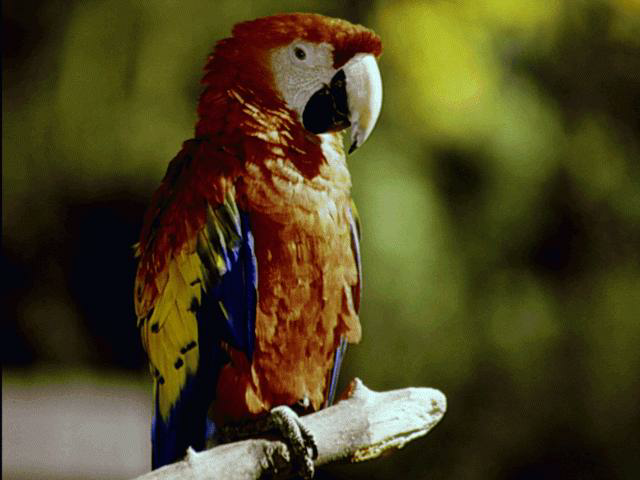 Birds
Have feathers.
Lay eggs.
Are warm-blooded.
What are the characteristics of this organism?
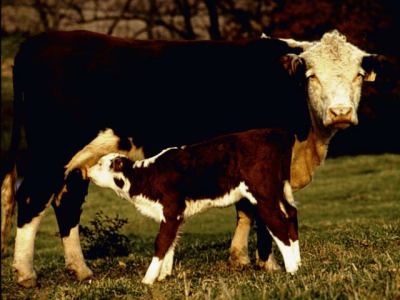 Mammals
Give birth to live young.
Feed their babies with their own milk.
Are more or less covered with hair.
Are warm-blooded.
Task:
Read pg 48-49 and ans question 10-13 from your text book. (15mins)
Invertebrates
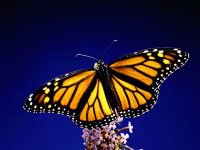 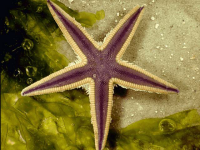 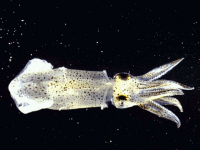 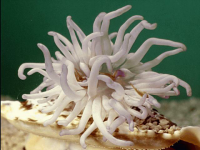 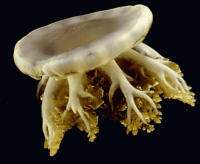 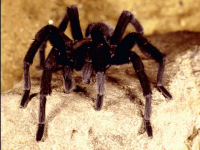 Animals without a backbone.
Sponges
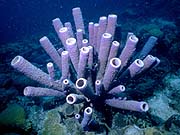 Sponges
No mouth, stomachs, or other organs
Feed through a filter system (thousands of pores covering the outside of a sponge)
Most live in oceans
Cannot move
They stink a lot
Invertebrates with Stinging Cells
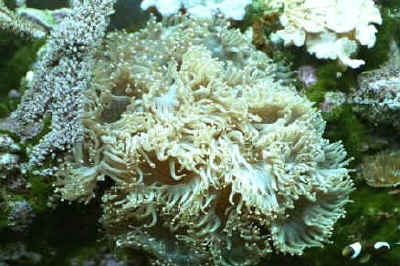 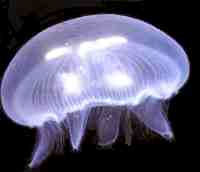 jellyfish
coral
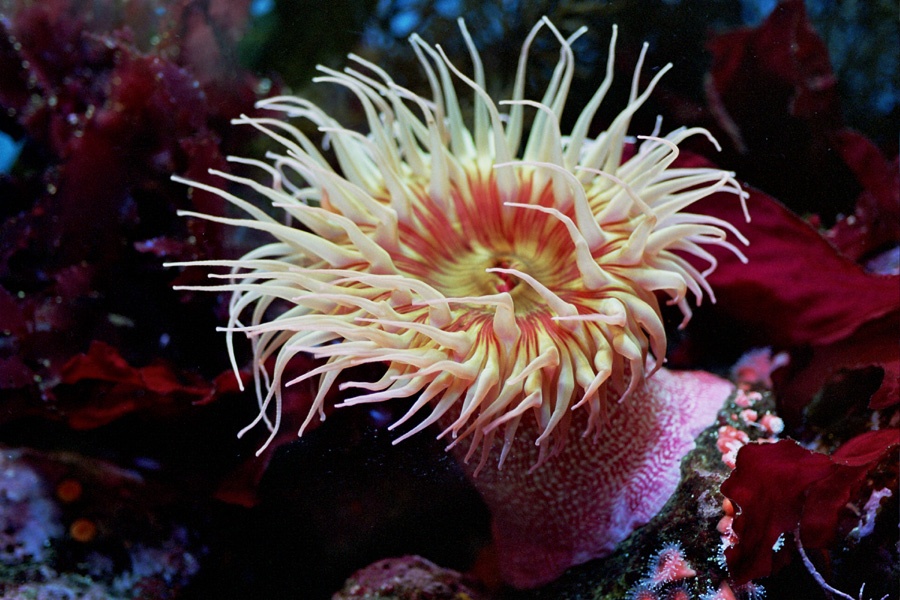 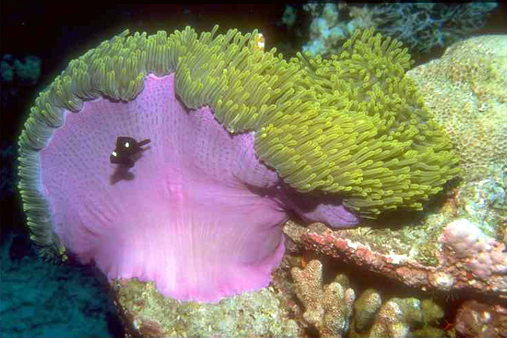 Sea anemone
Invertebrates with Stinging Cells
They have tentacles around their mouth.
Each tentacle is covered with many sting cells.
They live on the ocean floor
They shoot poisonous darts
Worms
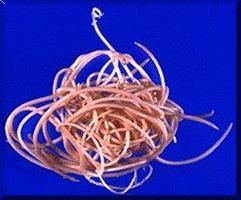 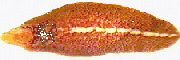 Flatworm
Roundworms
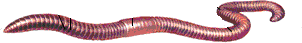 Segmented
Worms
Some have segmented body like earthworms and some have smooth, flat , unsegmented body like flukes.
They can grow back parts if they lose parts.
Some worms can grow to 30 METERS long
An earthworm has hairs on it to help it go through the dirt!!!
Invertebrates with Spiny Skins
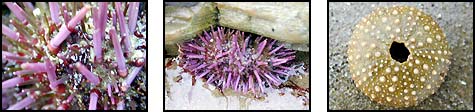 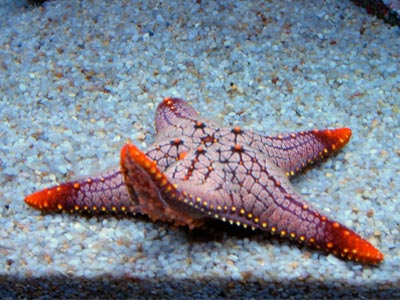 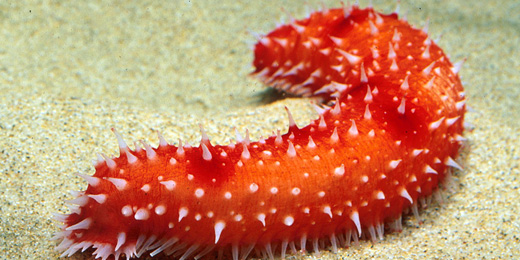 Invertebrates with Spiny Skins
They have bodies with at least 5 sections
Spikes to guard them against predators
They have suction cup feet to walk
Eg: starfish, sea cucumber etc.
Invertebrates with Soft Bodies
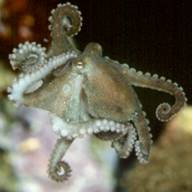 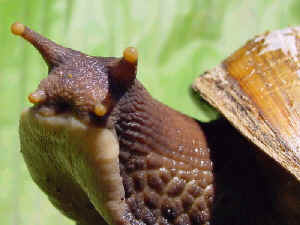 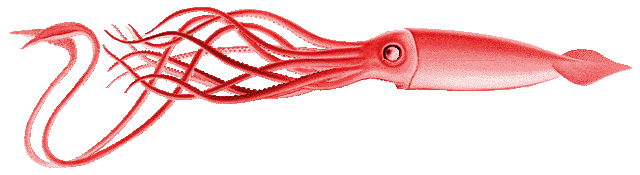 Invertebrates with Soft Bodies
They live on land and fresh water and ocean water.
They make shells from minerals in the water
Shell is present to protect itself from predators. 
Two shelled mollusks has a big foot to pull itself along
Eg: slugs, snails , octopus
ArthropodsThere are 4 groups
They have keen sense organs
They have exoskeletons.
They have two or more segments
Insects
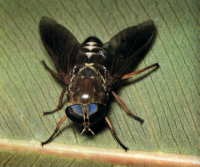 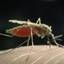 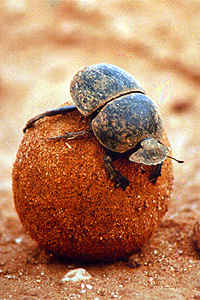 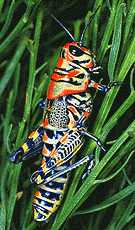 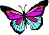 Insects
Largest group of arthropods
3 pairs of legs
3 main body part sections
2 pairs of eyes
Have mouths
Arachnids
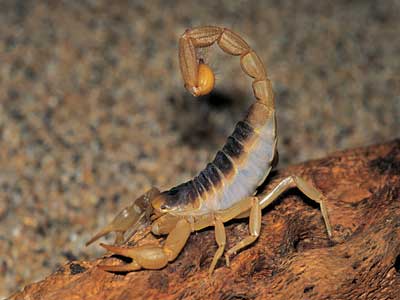 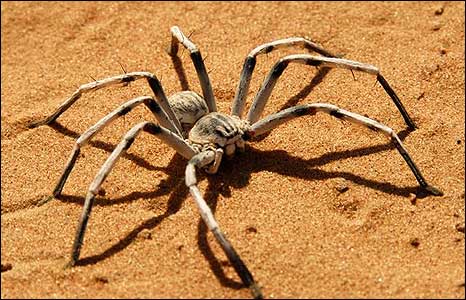 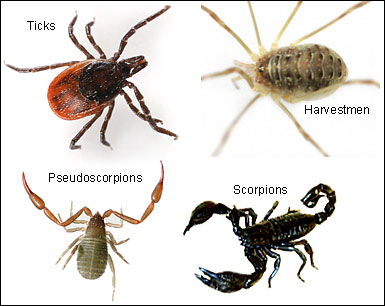 Arachnids
Spiders mites and ticks.
4 pairs of legs
Most live on land.
Some live in fresh water
They are called parasites.
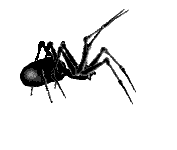 Crustaceans
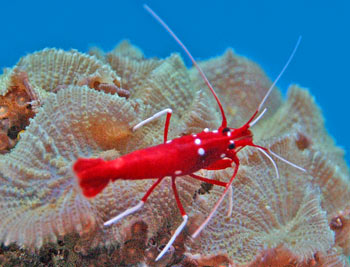 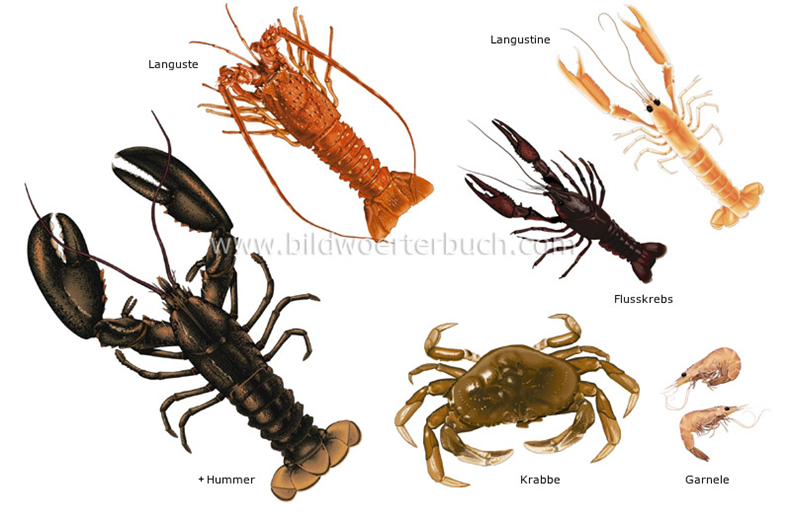 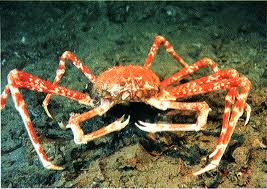 Crustaceans
They have five pairs of legs
They live near or on the ocean floor
Live on land and water
They have antennae
Millipedes & Centipedes
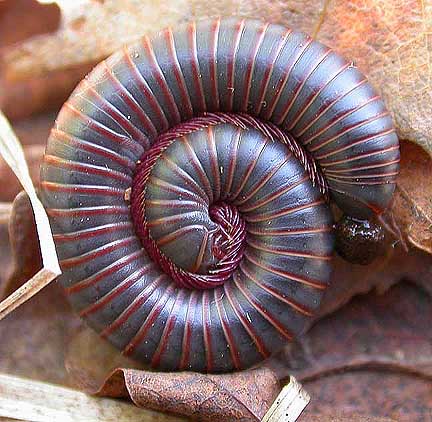 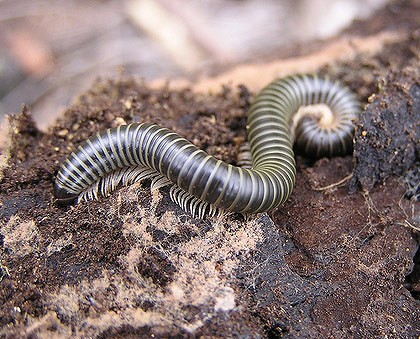 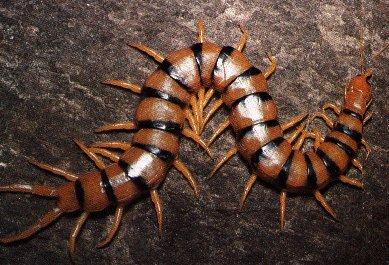 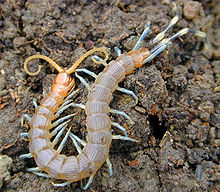 Millipedes & Centipedes
Many body segments
Live under rocks & dark places
Really have less than 100 legs
Protects itself by curling up
Millipedes have 4 legs on each segment
Centipedes have 2 legs on each segment
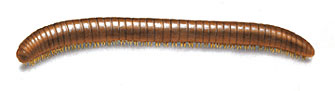 millipede
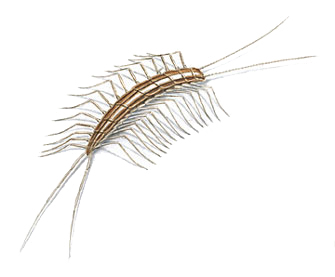 centipede
A key is a device for easily and quickly identifying
  an unknown organism.

 The dichotomous key is the most widely used type in biological sciences. 

 The user is presented with a sequence of  choices between two statements, couplets, based on characteristics of the organism. By always making the correct choice, the name of the organism will be revealed.
The Dichotomous Key
Dichotomous Key
An easy way to sort information
Uses a series of yes or no questions to get to a single description that applies to only one item
How all living things are classified
Behold our group
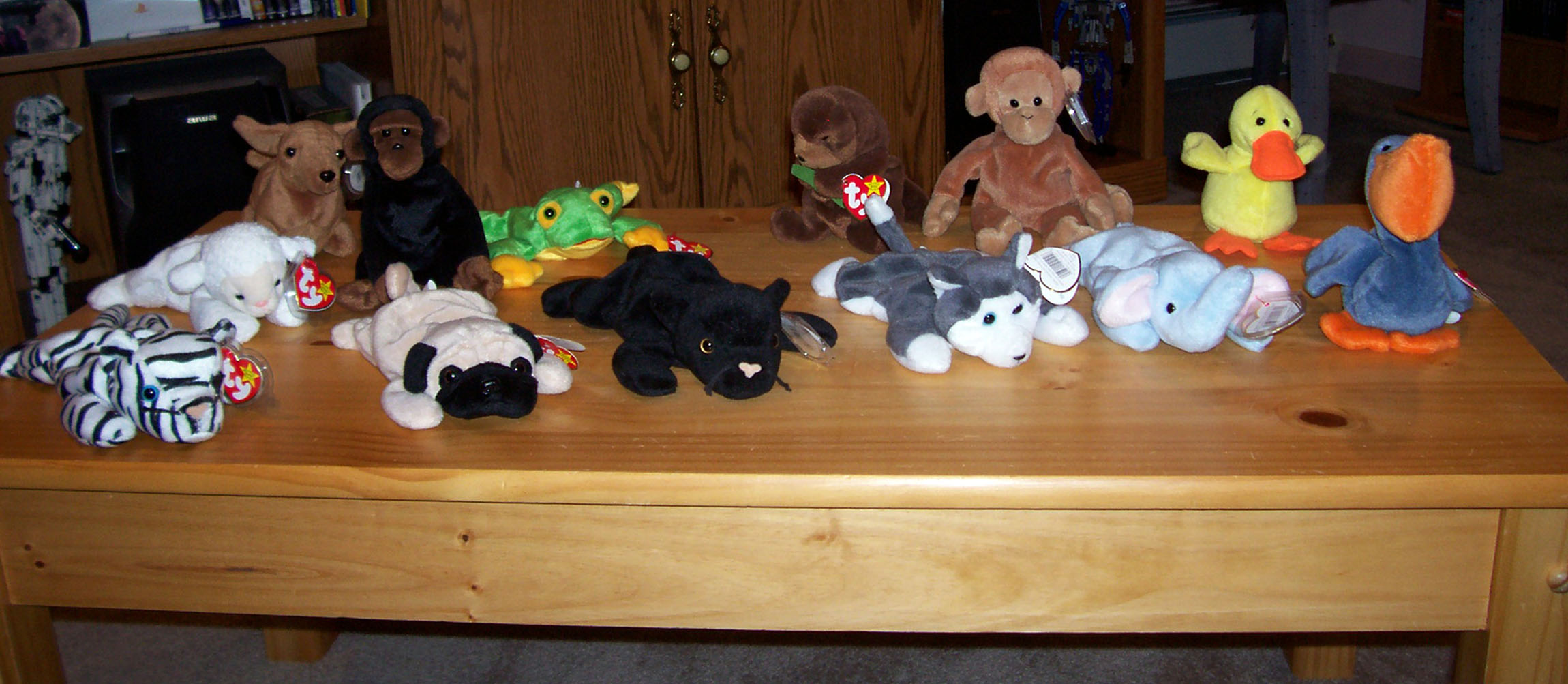 First question:  Brown or not brown
Now we sort all of our animals into two groups:  brown and not brown
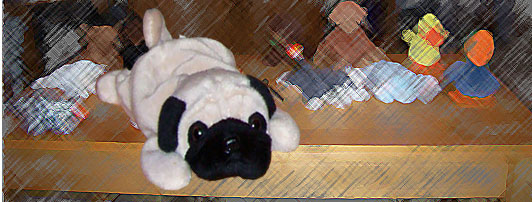 Brown
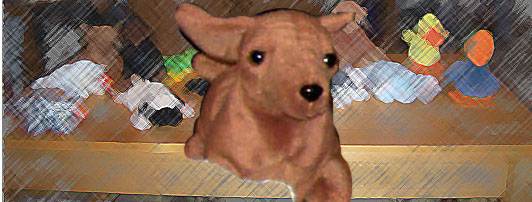 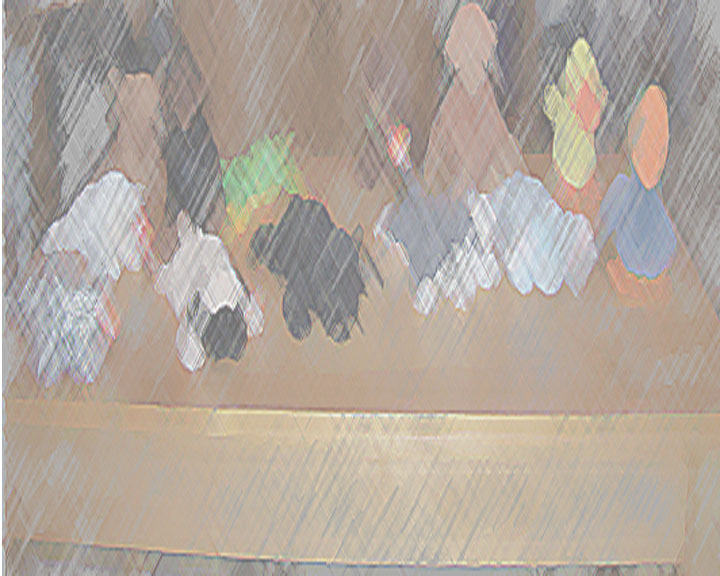 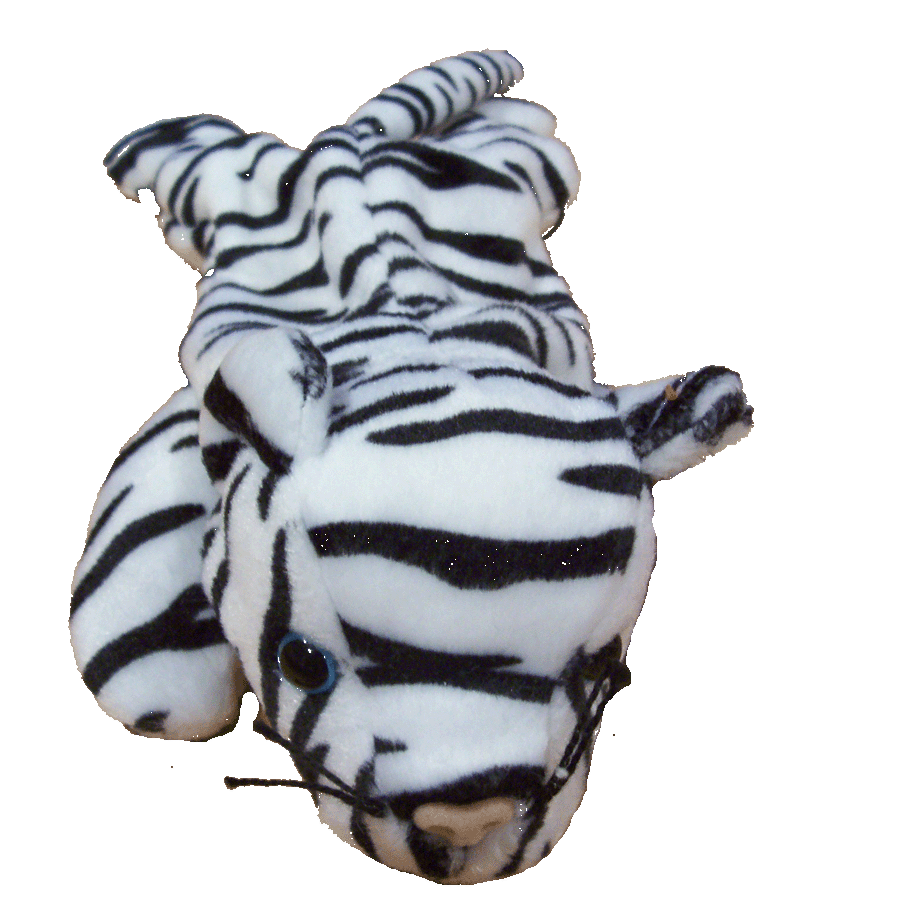 Not brown
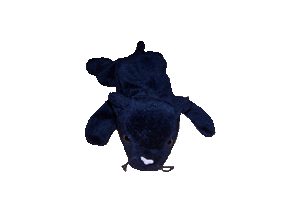 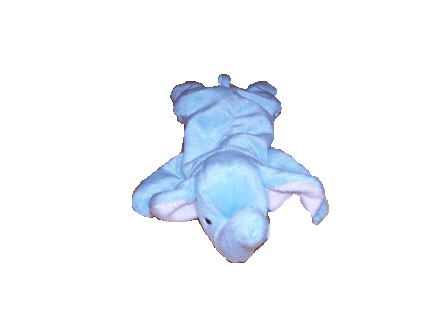 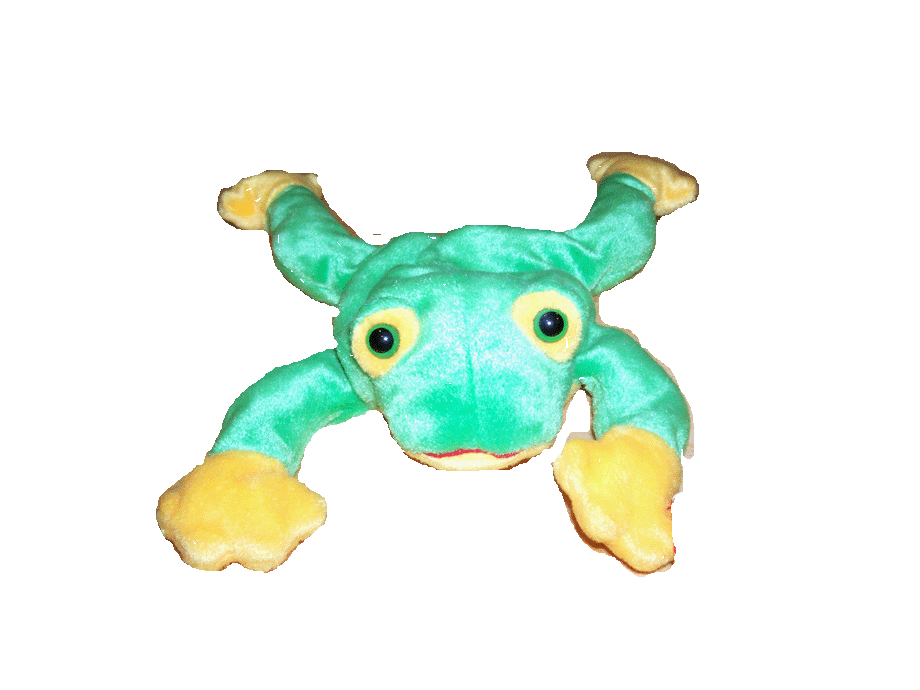 Next we take one of these groups
And make two new groups
So, let’s take our “Not Brown” group
New question:  Can fly or Can’t fly
Not brown
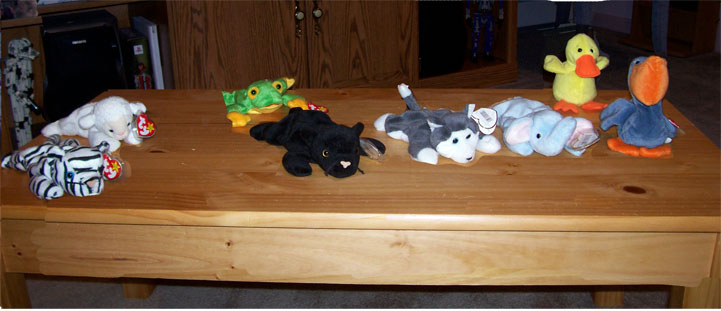 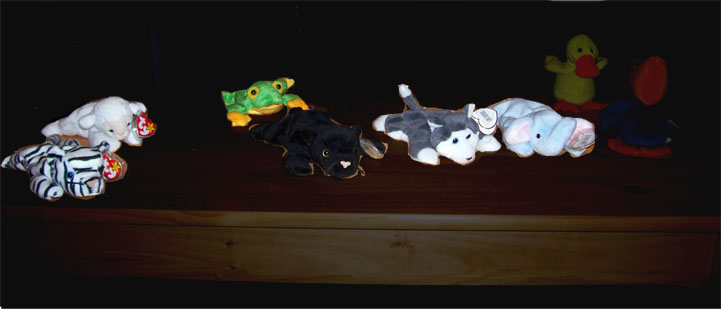 Can’t fly
Now try classifying organism in the worksheet provided to you. As home work try creating a dichotomous key all by yourself!